Can you solve the mystery behind the historical event in the painting?
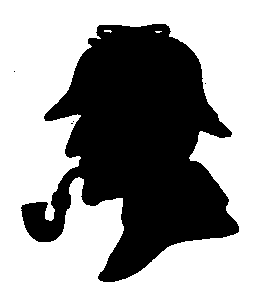 Do Now:
If you were a detective trying to solve a murder case what clues might you look for?
L.O: Can I use evidence to solve a historical mystery?
Medieval Detectives
Your job today is to work in teams, and act as historical detectives to get to the bottom of a mysterious medieval event in a painting.
You will be given the painting as your first piece of evidence. It will help you get to the bottom of a key event in history.
You will be working in your teams and analysing the evidence to get to the bottom of this mysterious event.
As I supply you with more hints and evidence through out the lesson you  might want to keep notes to help you with your investigation. (you will need this information later)
Every member of the team must contribute.
Detective Questions
What time period do you think this picture shows?
Who is shown in this picture?
Where is the picture based?
What is going on in this picture?
Evidence Number One
Detective Questions
What time period do you think this picture shows?
Who is shown in this picture?
Where is the picture of?
What is going on in this picture?
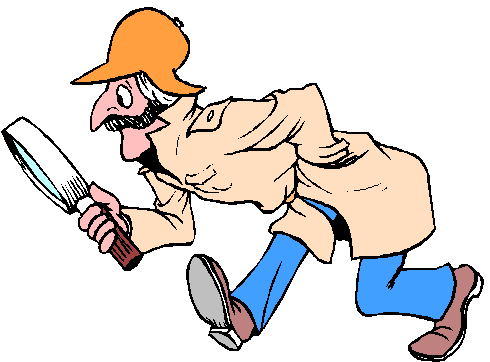 How did you do?
When? 
1162
Who? 
King Henry II of England and a group of Monks
Where? 
Archbishop Thomas Becket’s tomb in Canterbury
What? 
King Henry II is being whipped by monks.
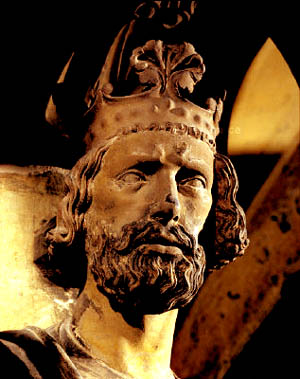 Well done detectives, you have come far, but there are still some unanswered questions.
In your teams, you have three minutes to discuss and make notes on the following:

Why do you think a king is being whipped? Hint: In 1170 Kings and Queens were thought of like Gods, so this was a very unusual event. Can you think of any reasons it might be happening?
Who do you think Thomas Becket is? Do you think he is relevant to the mystery event? Hint: An archbishop is someone very high up in the church. In 1170 the Church was also hugely important. Everyone believed in God.
Do you think Canterbury is important to this event? Hint: Can you think of anything Canterbury is famous for today?
The story so far….
The year is 1170. King Henry II is being whipped by Monks to show penance (remorse) for the murder of Archbishop Thomas Becket.

Your next challenge is to use further evidence to:
 Find out about the relationship between Henry II and Becket.
Work out who murdered Thomas Becket.
Find out why Thomas Becket was murdered.
Find out where Thomas Becket was murdered.
Decide why Henry II felt guilty about his death.
Detective Competition
Each team will be given four sources to help them get to the bottom of the four key questions we have discussed.Each team must write out their answers on their detective note pads, using the evidence from the lesson and the sources to answer them.
The team who answers all questions correctly first will be given 2 house points each. (But each person MUST have written in FULL SENTENCES to win).
If you think you have solved the mystery, allocate a representative from your team who must come to me with their notepad of findings. 
I will look through the answers before deciding if your team has won.
If there are missing or incorrect answers, the competition continues
Plenary
Use the words below to write three sentences about the story of the murder of Thomas Becket.

Penance
Disagreement 
Canterbury Cathedral